Sua Foto
Miguel LORE
Cargo
+
FORMAÇÃO
CURSO| 2000 – 2003
Descrever as características do curso: instituição, diploma obtido, etc.

CURSO| 2000 – 2003
Descrever as características do curso: instituição, diploma obtido, etc.

CURSO| 2000 – 2003
Descrever as características do curso: instituição, diploma obtido, etc.
CONTATO
+
EXPERIÊNCIA
NOME DA EMPRESA | 2000 – 2003 - Cargo
Descrever as atividades exercidas no cargo, listando suas atribuições e resultados obtidos, de preferência quantificando-os.

NOME DA EMPRESA | 2000 – 2003 - Cargo
Descrever as atividades exercidas no cargo, listando suas atribuições e resultados obtidos, de preferência quantificando-os.

NOME DA EMPRESA | 2000 – 2003 - Cargo
Descrever as atividades exercidas no cargo, listando suas atribuições e resultados obtidos, de preferência quantificando-os.

NOME DA EMPRESA | 2000 – 2003 - Cargo
Descrever as atividades exercidas no cargo, listando suas atribuições e resultados obtidos, de preferência quantificando-os.
Descrever brevemente sua trajetória profissional, suas habilidades e competências chave para o cargo pretendido e seus objetivos de carreira. Esta é uma introdução à sua carta de apresentação.
HABILIDADES
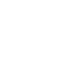 RUA/AVENIDA … SÃO PAULO - SP
ILLUSTRATOR
PHOTOSHOP
COREL DRAW
DREAMWEAVER
HTML/CSS3
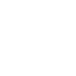 (01) 0203-0405
+
LINGUAS
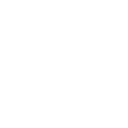 PERSONALIDADE
Inglês: Leitura, Escrita, Conversação
Alemão: Leitura, Escrita, Conversação
Espanhol: Leitura, Escrita
LOREM IPSUM
LOREM IPSUM
LOREM IPSUM
LOREM IPSUM
LOREM IPSUM
mail@mail.com
Querido candidato

Obrigado por baixar este modelo de nosso site. Esperamos que ajude você a mostrar seu currículo.

Reserve um tempo para escrever seu aplicativo com cuidado, pois ele descreve sua experiência profissional e sua personalidade.
Lembre-se de que um bom aplicativo é um aplicativo personalizado!

Se precisar de outros modelos, volte ao nosso site : HTTPS://WWW.EXEMPLODECV.COM 

---

Copyright EXEMPLODECV.COM

Os conteúdos publicados no nosso site (modelos de CV, modelos de cartas, artigos, etc.) são propriedade da EXEMPLODECV.com.

O     Seu uso é limitado ao uso estritamente pessoal.
X     É proibido distribuir, publicar ou redistribuí-los sem o nosso consentimento.
X     Também é proibido dar acesso ao link de download ou ao link de edição.

Conteúdo depositado em 180 países perante um oficial de justiça. Reprodução estritamente proibida, mesmo parcial. Limitado ao uso estritamente pessoal.


---

Os modelos disponíveis em nosso site são fornecidos "no estado em que se encontram" e sem garantia.